Организация образовательного процесса основной школы в условиях  ФГОС
Создание условий, позволяющих решить стратегическую задачу Российского образования – повышение качества образования, достижение новых образовательных результатов, соответствующих современным запросам личности, общества и государства.
В основе Стандарта лежит системно- деятельностный подход, который обеспечивает:
формирование готовности к саморазвитию и непрерывному образованию; 
проектирование и конструирование социальной среды развития обучающихся в системе образования; 
активную учебно-познавательную деятельность обучающихся; 
построение образовательного процесса с учётом индивидуальных возрастных, психологических и физиологических особенностей обучающихся.
Изменение роли участников образовательного процесса
В традиционном
образовательном
процессе
Ученик
Учитель
Получает готовую 
информацию
Транслирует
информацию
Ученик
В современной школе
Учитель
Осуществляет:
поиск
выбор
анализ
систематизацию и
презентацию
информации
Организует 
деятельность 
ученика в 
инновационной 
образовательной 
среде
Новое качество
образования
Новый образовательный
результат
4
Особенности стандарта:
Компетентностный  подход
 в образовании
деятельностный подход
 в построении УВП ( урок в логике формирования УД)
5
БАЗОВЫЕ КОМПЕТЕНТНОСТИ СОВРЕМЕННОГО ЧЕЛОВЕКА:
информационная (умение искать, анализировать, преобразовывать, применять информацию для решения проблем);
коммуникативная (умение эффективно сотрудничать с другими людьми);
самоорганизации (умение ставить цели, планировать, ответственно относиться к здоровью, полноценно использовать личностные ресурсы);
самообразования (готовность конструировать и осуществлять собственную образовательную траекторию на протяжении всей жизни, обеспечивая успешность и конкурентоспособность).
6
Проблемы российского образования
Российские школьники резко уступают своим сверстникам во многих странах мира: 
в умении работать с информацией;
 в умении решать практические, социально- и личностно-значимые проблемы: проводить наблюдения, строить на их основе гипотезы, делать выводы и заключения, проверять предположения;
в умении «увязывать» с приобретаемой в школе системой знаний свой жизненный опыт.
Формы организации ОП в ОУ
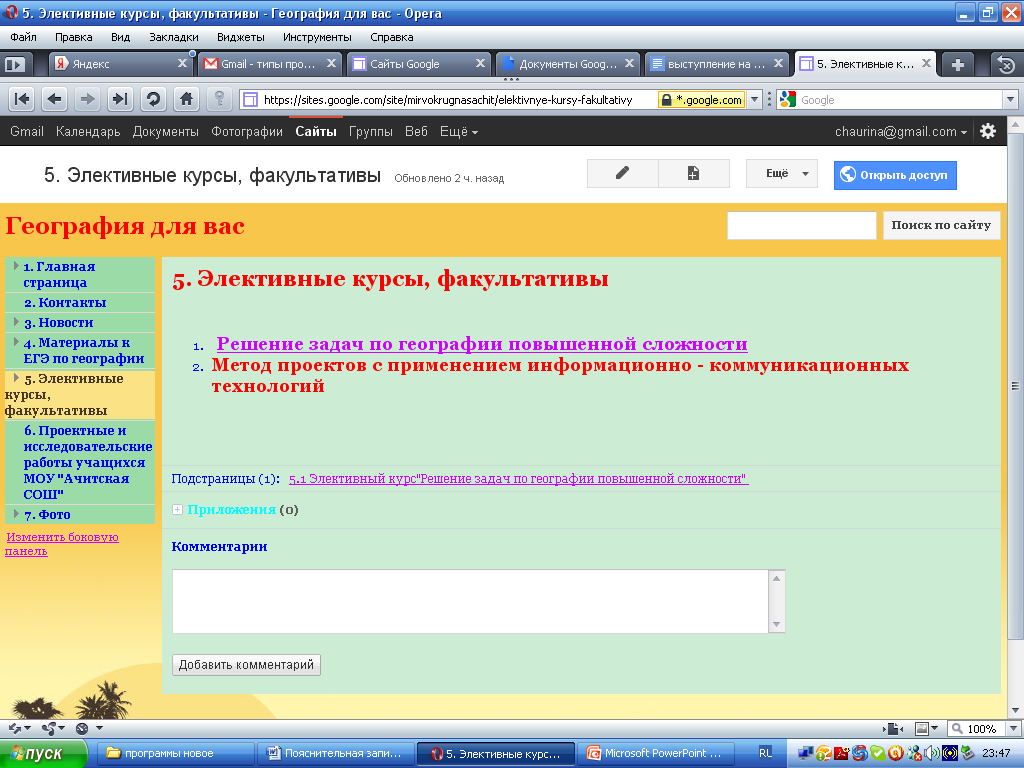 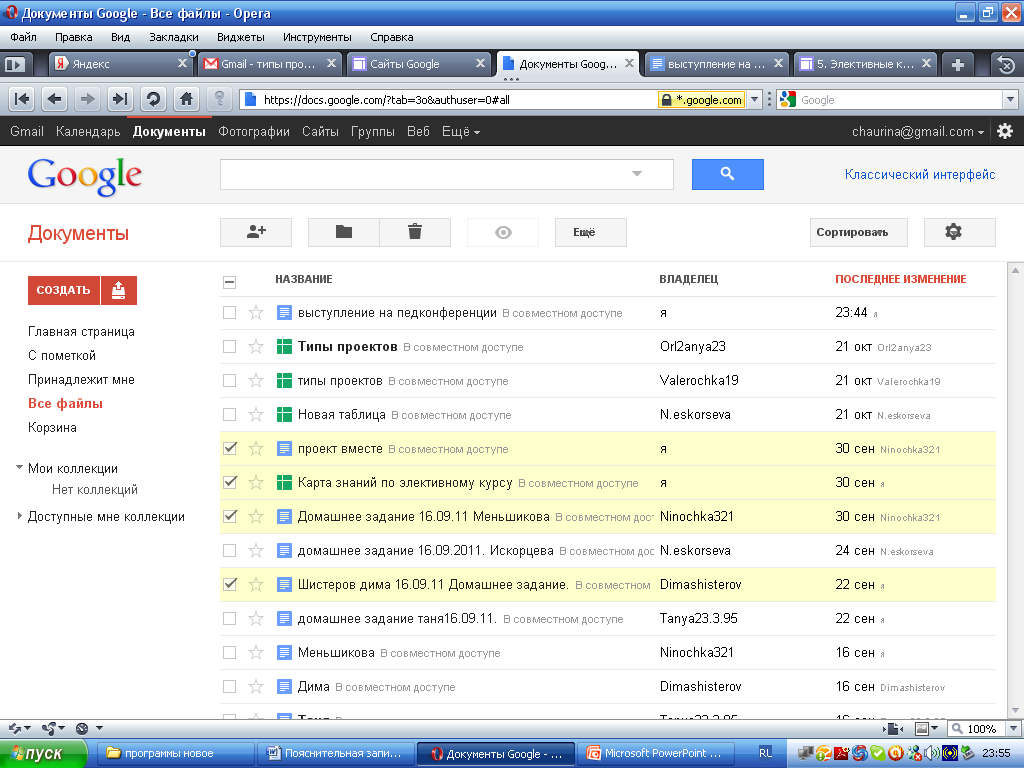 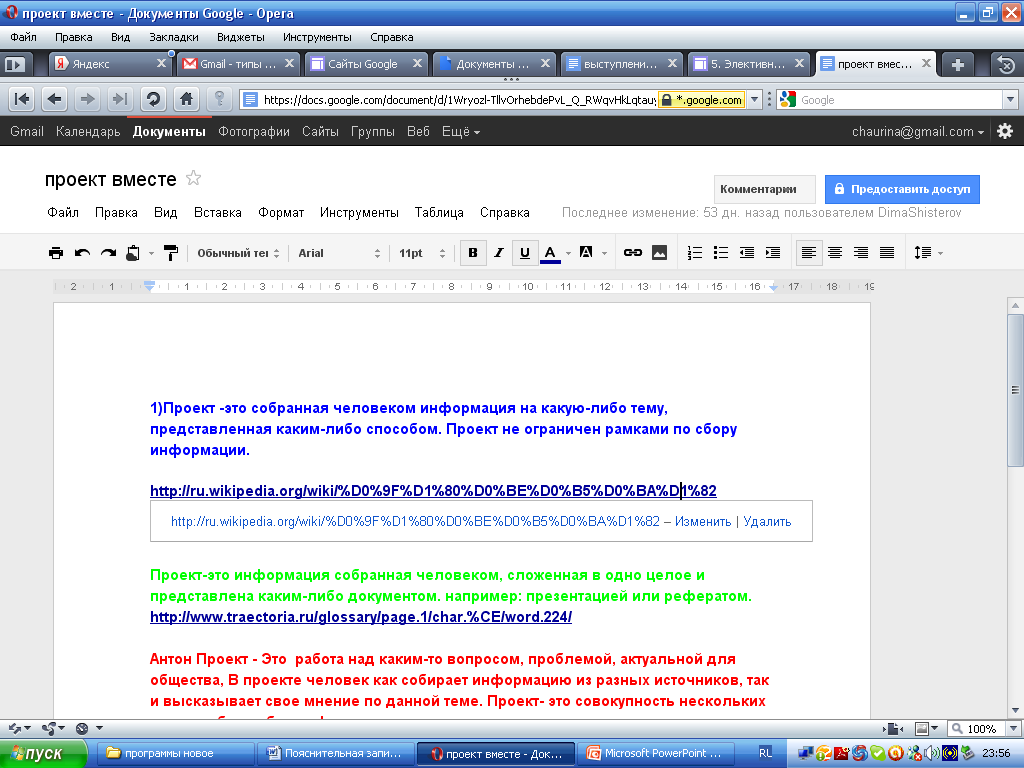 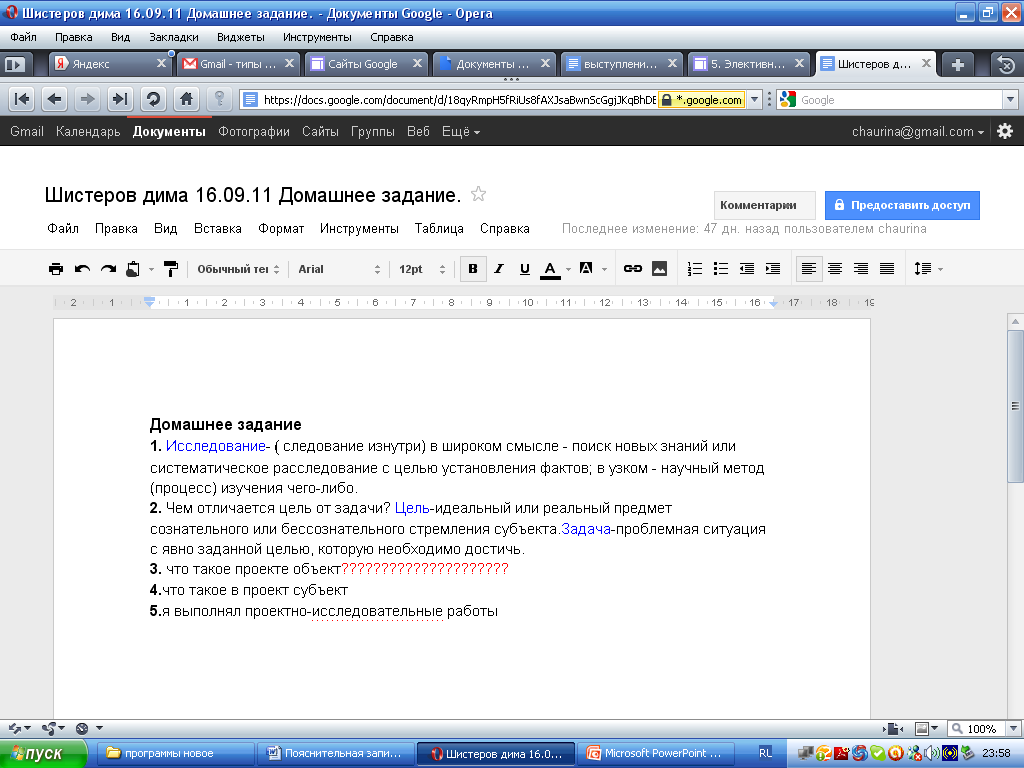 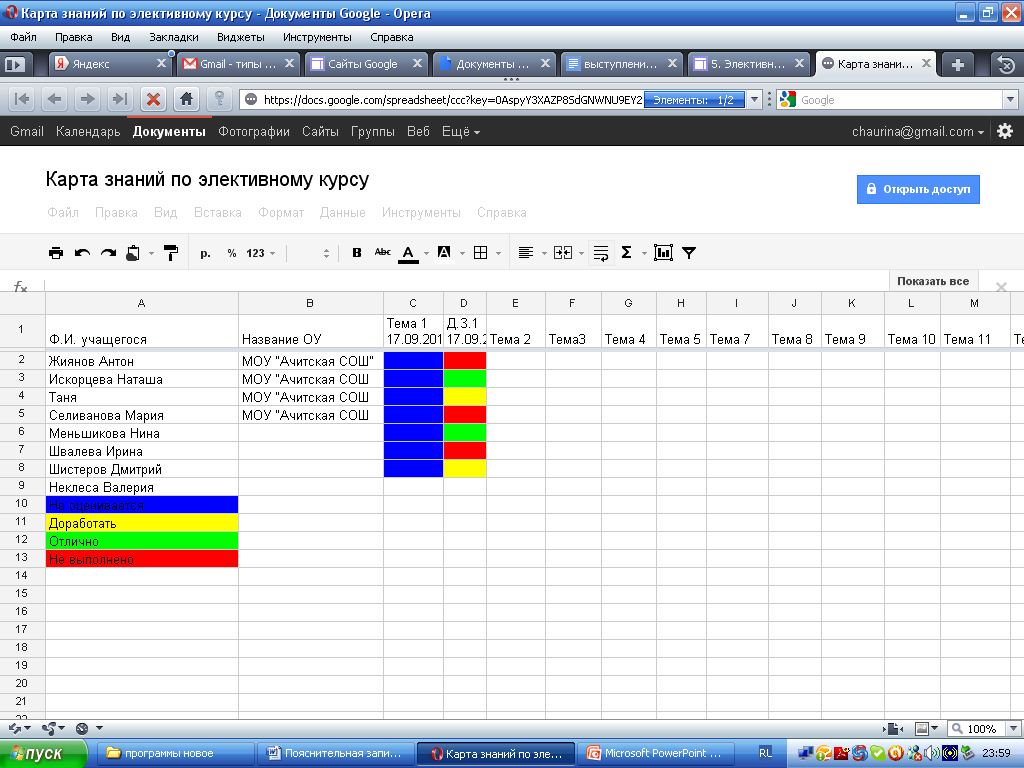 Переход на ФГОС ООО
С первого сентября 2012 года может быть осуществлен переход на ФГОС основного общего образования «по мере готовности» образовательных учреждений

План действий по модернизации общего образования на 2011 - 2015 годыУТВЕРЖДЕН Распоряжением Правительства Российской Федерации   от 7 сентября 2010 г.